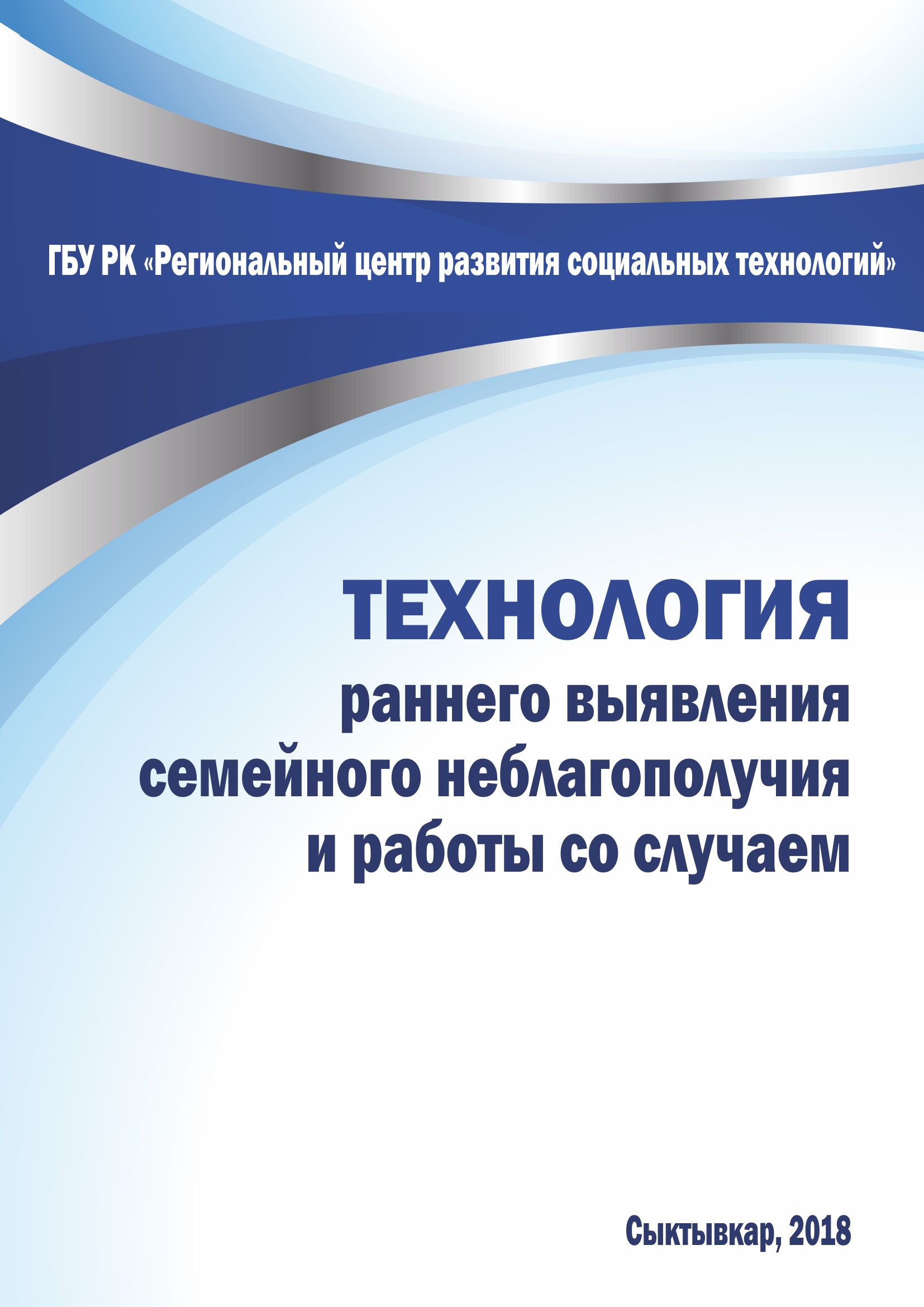 Раннее выявление семейного неблагополучия – это выявление несовершеннолетних с признаками возможности жестокого обращения с ними. Технология раннего выявления предполагает установление порядка выявления специалистами детей с признаками риска жестокого обращения, порядка передачи этой информации субъектам профилактики и порядка работы с этой информацией. В учреждениях, где специалисты каждый день работают с детьми: детские сады, школы, поликлиники, детские центры, в которых дети занимаются регулярно, обнаружить признаки возникающего семейного неблагополучия достаточно просто. Сотрудники этих учреждений, ежедневно наблюдая детей, могут заметить изменения в состоянии, внешнем виде, поведении ребенка.
Жестокое обращение – это все многообразие действий (и бездействий) со стороны взрослых, обязанных заботиться о ребенке и опекать его, которые наносят вред физическому и психическому здоровью ребенка и его развитию.
Виды жестокого обращения

1. Физическое насилие

2. Пренебрежение нуждами

3. Психоэмоциональное насилие

4. Сексуальное насилие
Физическое насилие


	Преднамеренное нанесение ребенку физических травм и телесных повреждений; 


	Применение регулярных физических наказаний.
Индикаторы физического насилия над детьми
1. Необъяснимая отсрочка в обращении родителя и ребенка за         медицинской помощью.
2. Противоречия в сообщаемой истории. 
3.  История несовместима с физическими травмами.
4.  Получение повторных подозрительных травм. 
5.  Родители переносят ответственность за травму на других лиц. 
6.  Родители обвиняют ребенка в полученных повреждениях. 
7.  Ребенок многократно помещался в различные учреждения для лечения травм. 
8.  Ребенок обвиняет родителей или опекуна в нанесении повреждений. 
9.  Родители в детстве подвергались насилию.
10. Родитель демонстрирует нереалистические и преждевременные ожидания в адрес ребенка.
Травмы:

Гематомы

Ожоги

Травмы головы

Повреждения внутренних органов

Переломы

Крайнее истощение
Картина мира ребенка, подвергшегося физическому насилию:

• Прав тот, кто сильнее.

•Я могу с любимым человеком обращаться с помощью силы. 
 
• Людей можно бить. 

• Со мной можно делать все, что угодно.
 
• Я могу делать с людьми все, что угодно.
Особенности родителей, применяющих физические наказания
неспособность родителей справиться с ситуацией; 
повышенная ориентировка родителей на нормативность;
сниженная способность понимать переживания ребенка;
преувеличение ценности физических наказаний («он только так что-нибудь понимает»);
отсутствие критики к собственным действиям («бил и бить буду»);
наличие физических наказаний или бытового насилия в собственном детстве родителей; 
некритичное отношение к своим детским переживаниям по поводу наказаний;
искаженное восприятие ребенка родителями;
неоправданные и нереалистичные ожидания родителей ребенка, недовольство его физическими и интеллектуальными возможностями, способностями к учебе и т.п.
Пренебрежение нуждами
нежелание или неспособность  родителей или воспитателей удовлетворять основные физические и эмоциональные потребности ребенка и его потребности в безопасной среде обитания, питании и медицинском обслуживании. 

Причины пренебрежения нуждами

НЕДОСТАТОК ЗНАНИЙ О НУЖДАХ РЕБЕНКА
НЕУМЕНИЕ РАСПОРЯЖАТЬСЯ ДЕНЕЖНЫМИ СРЕДСТВАМИ
НЕУМЕНИЕ ПЛАНИРОВАТЬ
НЕПОНИМАНИЕ НУЖД РЕБЕНКА
СТРЕСС
НИЗКИЙ СОЦИАЛЬНО-ЭКОНОМИЧЕСКИЙ УРОВЕНЬ
Признаки пренебрежения нуждами у детей

В случаях полного неудовлетворения потребностей последствия видны невооруженным глазом: ребенок выглядит истощенным, больным, имеет серьезные травмы, явно отстает в развитии. Менее серьезные случаи выявить сложнее – зачастую они вообще остаются незамеченными.
У детей пренебрежение нуждами чаще всего проявляется во внешнем виде и в поведении. Можно предполагать, что ребенок находится в ситуации пренебрежения нуждами, если он:
носит одежду несоответствующего размера, грязную, порванную; или одет не по погоде (например, зимой ходит в летней одежде);
голоден, просит, крадет или запасает еду (например, при отсутствии организованного в школе питания приходит без завтрака);
часто выглядит вялым, уставшим, невыспавшимся, ослабленным;
часто занят с младшими братьями или сестрами, выполняя родительские функции; 
выглядит запущенным, немытым, от него плохо пахнет; 
не проходил медицинского осмотра, имеет нелеченные раны, при расспросе говорит о том, что у него нет дома или о нем никто не заботится.
Картина мира ребенка, подвергшегося пренебрежению нуждами:


• Я ничего не стою.

• Я никому не нужен.
 
• Меня «нашли на помойке».
Признаки возможного пренебрежения нуждами ребенка у родителей

проявляет равнодушие и безразличие по отношению к ребенку;
выглядит апатичным или депрессивным;
проявляет странности в поведении или ведет себя иррациональным образом;
злоупотребляет алкоголем или наркотиками;
отрицает наличие проблем или обвиняет ребенка;
считает ребенка испорченным, рассматривает как обузу для себя;
видит в ребенке в первую очередь средство удовлетворения своих собственных потребностей.
Психоэмоциональное насилие
Психологический феномен, включающий в себя следующие типы отношения к ребенку:
Отвержение или безразличие;
 Терроризирование или непредсказуемость реакций родителей;
Эксплуатация  или растление, побуждение к девиантному поведению;
 Отказ в эмоциональной близости;
 Изоляция;
Ограничение свободы передвижения
Отказ в удовлетворении потребностей
[Speaker Notes: Картина мира ребенка, жертвы психологического насилия
Мир непредсказуемый, неизвестный, не на что опереться
Мир страшный, жестокий и безразличный       Людям нет дела до других людей
Я – ничтожество («мусор», «меня нашли на помойке», «ничто и звать никак, я ничего не стою»)
Я ничего никогда не достигну («я дурак, тупой, у меня не получится, ничего хорошего никогда не произойдет, хорошее не для меня»)
Я никому не нужен, Я во всем виноват,(« все плохое из-за меня, я всем мешаю, лучше бы меня не было»)
Все злые, я тоже буду злым
Экономическое насилие как вариант писхологического – это манипулирование взрослыми ребенком, как объектом торга, монетизация  его основной деятельности, контроль поведение с помощью денег.
 Духовное – вовлечение в секты, запугивание высшими силами, отрицание высшей   справедливости, отрицание  бога любящего и всепрощающего. 
Картина мира при духовном насилии
Мир страшен, так как наказание неминуемо     Человек греховен от рождения    Страдания – цель бытия
Все усилия – тщетны     В мире нет закона и порядка
Нет высшей справедливости, каждый себе закон]
Факторы, указывающие на возможное эмоциональное насилие в отношении ребенка:
непредсказуемость реакций родителей;
частое принижение ребенка, принимающее крайние формы;
словесное умаление достоинства ребенка;
безразличие со стороны родителей.
Картина мира ребенка, жертвы психологического насилия

Мир непредсказуемый, неизвестный, не на что опереться

Мир страшный, жестокий и безразличный  
    
 Людям нет дела до других людей

Я – ничтожество («мусор», «меня нашли на помойке», «ничто и звать никак, я ничего не стою»)

Я ничего никогда не достигну («я дурак, тупой, у меня не получится, ничего хорошего никогда не произойдет, хорошее не для меня»)

Я никому не нужен, Я во всем виноват,(« все плохое из-за меня, я всем мешаю, лучше бы меня не было»)

Все злые, я тоже буду злым
Экономическое насилие как вариант психологического – это манипулирование взрослыми ребенком, как объектом торга, монетизация  его основной деятельности, контроль поведение с помощью денег.

 Духовное – вовлечение в секты, запугивание высшими силами, отрицание высшей   справедливости, отрицание  бога любящего и всепрощающего. 


Картина мира при духовном насилии

Мир страшен, так как наказание неминуемо     
Человек греховен от рождения    
Страдания – цель бытия
Все усилия – тщетны    
 В мире нет закона и порядка
Нет высшей справедливости, каждый себе закон
Сексуальное насилие
вовлечение зависимых, незрелых в детей и подростков в сексуальную активность, которую они не полностью осознают (понимают), на которую они не могут дать информированное согласие, или которая нарушает социальные (общественные) табу на семейные роли

Сексуальная эксплуатация
Подавление детской сексуальности
Эротизация детей
[Speaker Notes: Картина мира
Секс – самое главное в жизни        Дети должны удовлетворять взрослых.
Дети удовлетворяют взрослых, участвуя в развратных действиях (когда они ведут себя сексуально).
Детям  нельзя рассказывать о случившемся
Дети имеют странную власть, которая заставляет взрослых терять контроль над собой                    
Ребенок  не может попросить о том, что ему нужно,
Ребенок не получит того, что  ему нужно, если не будет вести себя сексуально, 
Мир вокруг страшен,          Люди оставляют других людей, когда их сексуальные потребности не совпадают,
У взрослых есть право делать с ребенком все, что они хотят,
Если взрослые не получат того, что они хотят, они могут бросить ребенка или наказать его.
Родители не защищают детей.
Дети обязаны делать то, что от них хотят взрослые,              Дети не могут испытывать чувства или выражать их.

У жертв сексуального насилия выделен так называемый “патопсихологический симптомокомплекс виктимности”, который характеризуется нарушением способности потерпевших понимать характер и значение сексуальных действий 
и (или) регулировать свое поведение в соответствии со сложившейся ситуацией возможного сексуального насилия в результате взаимодействия возрастного, дизонтогенетического и психопатологического факторов.
Отдаленные последствия
У всех жертв сексуального насилия наблюдаются нарушение психосексуального развития от отвращения и страха близких, интимных, отношений до постоянной потребности в сексуальных контактах.   
У девочек  данные нарушения приводят  либо к отрицанию своей феминности либо к гиперсексулизированному поведению.  
У юношей - к  нарушениям сексуальной идентичности и к самореализации через модели «жертвы» или «насильника».]
Основные виды сексуального злоупотребления по отношению к детям

Cексуальная эксплуатация детей, злоупотребление их беспомощностью для непосредственного удовлетворения собственных сексуальных потребностей взрослого или в коммерческих целях.

2. Подавление детской сексуальности, будь то физическое повреждение половых органов ребенка или очернение и подавление его нормальных сексуальных интересов.

3. Эротизация детей, то есть создание среды, которая может искусственно стимулировать детскую сексуальность в ущерб другим задачам развития.
Картина мира ребенка при сексуальном насилии

Секс – самое главное в жизни        
Дети должны удовлетворять взрослых.
Дети удовлетворяют взрослых, участвуя в развратных действиях (когда они ведут себя сексуально).
Детям  нельзя рассказывать о случившемся
Дети имеют странную власть, которая заставляет взрослых терять контроль над собой                    
Ребенок  не может попросить о том, что ему нужно,
Ребенок не получит того, что  ему нужно, если не будет вести себя сексуально, 
Мир вокруг страшен,         
 Люди оставляют других людей, когда их сексуальные потребности не совпадают,
У взрослых есть право делать с ребенком все, что они хотят,
Если взрослые не получат того, что они хотят, они могут бросить ребенка или наказать его.
Родители не защищают детей.
Дети обязаны делать то, что от них хотят взрослые,             
Дети не могут испытывать чувства или выражать их.
АЛГОРИТМ МЕЖВЕДОМСТВЕННОГО ВЗАИМОДЕЙСТВИЯ ПО РАБОТЕ СО СЛУЧАЯМИ НАРУШЕНИЯ ПРАВ РЕБЕНКА
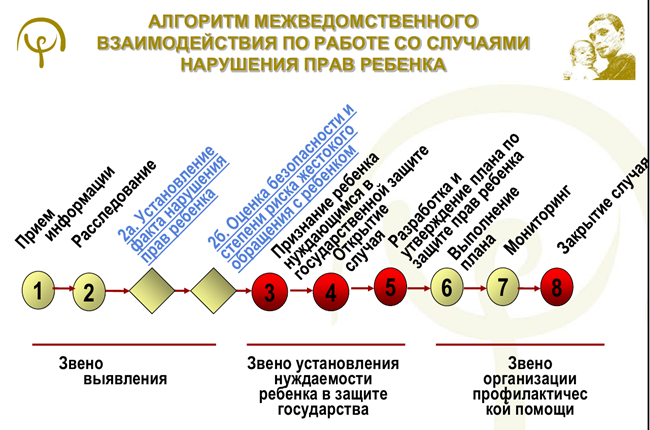 Э Т А П   В Ы Я В Л Е Н И Я
Кто выявляет?

    Специалисты учреждений, работающих с ребенком и семьей:
детские поликлиники, ФАПы
детские сады, школы
учреждения дополнительного образования
подростковые  клубы, спортивные школы
социально-реабилитационные учреждения
Слайд 22
Э Т А П   В Ы Я В Л Е Н И Я
Что выявляет?

	Признаки семейного кризиса, связанного с трудной жизненной ситуацией в жизни семьи или одного из членов семьи,  который влияет на способность родителей замечать и адекватным образом удовлетворять минимальные возрастные потребности ребёнка
Слайд 23
Э Т А П   В Ы Я В Л Е Н И Я
Как  выявляют?

формирование  профессионального отношения 
    к  фактам нарушения прав ребёнка
внимание к детям и родителям 
интервью с ребёнком и родителями 
 доверие уполномоченным органам
Информирование уполномоченных органов в установленном порядке
Слайд 24